Home Retail Monitor
September 6, 2022
2
Methodology
3
21%
17%
24%
38%
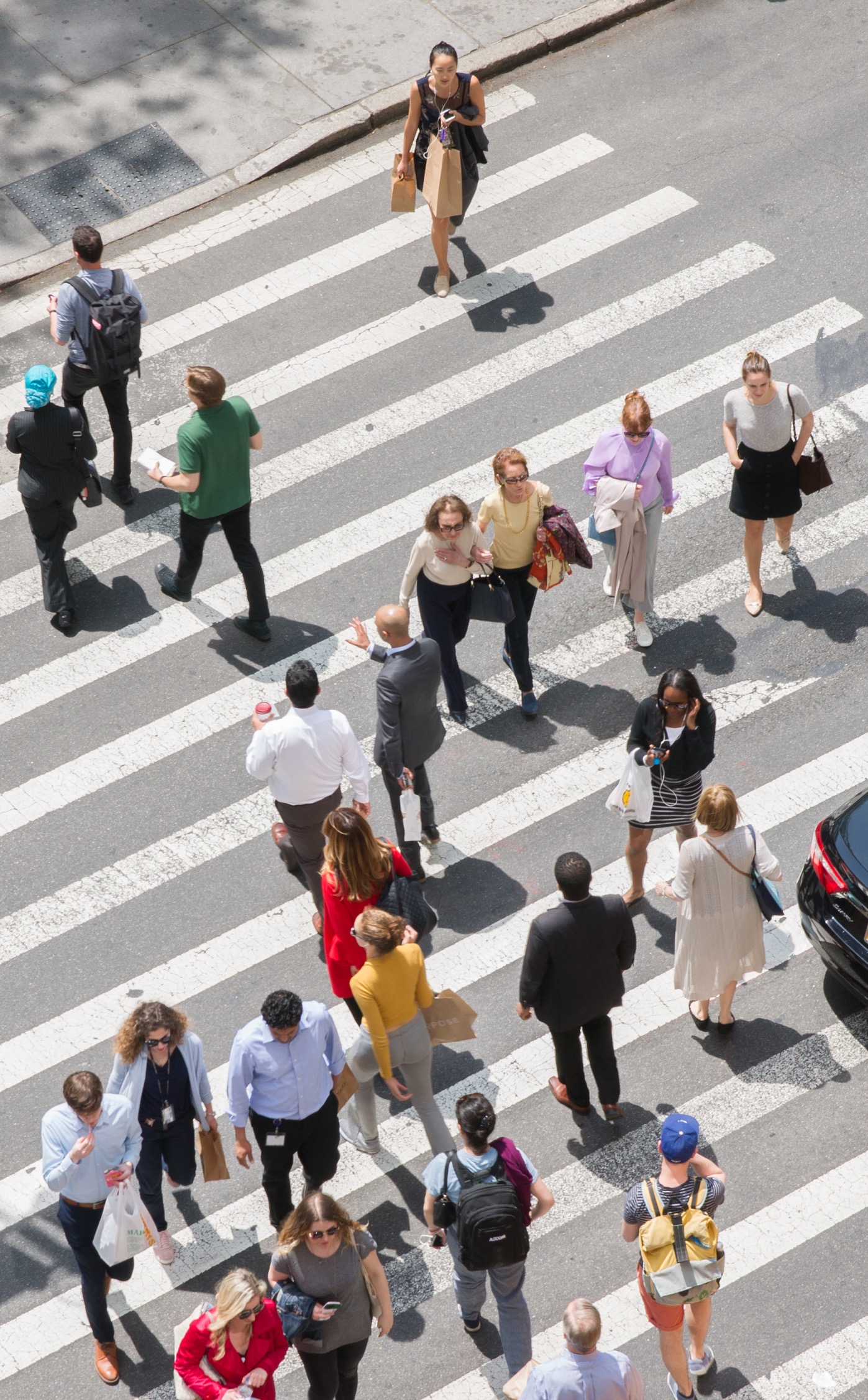 4
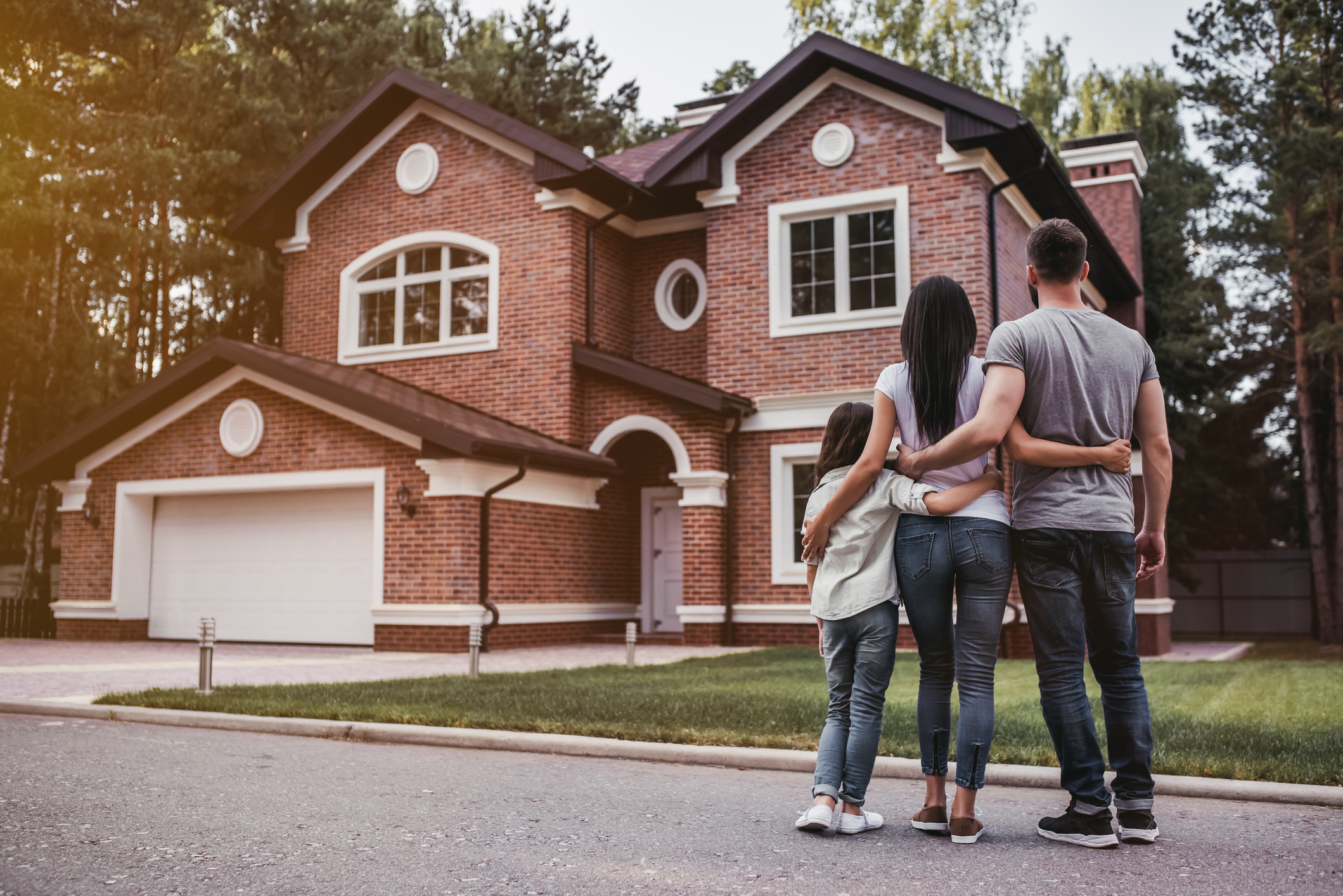 5
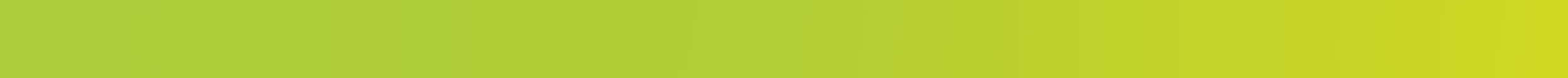 Homeowners
6
72% of homeowners feel their home has appreciated in the past two years.
How has the value of your home changed in the past 2 years?
7
Despite all the press about a housing crash, only 19% feel their home value will decline in the coming year while 49% feel it will increase.
What do you expect will happen to the value of your home in the coming year?
8
Given the appreciation of homes over the past two years, it not surprising that 76% of respondents view their home as an investment while only 16% consider it an expense.
15%
76%
Listed below are pairs of terms. Please indicate which of the terms is most descriptive of you. The closer your selection is to a term the more descriptive it is of you.
9
Given the perception of home as an investment it’s somewhat surprising that 32% of respondents are more inclined to just fix things when they break rather than doing maintenance on a schedule.
58%
32%
Listed below are pairs of terms. Please indicate which of the terms is most descriptive of you. The closer your selection is to a term the more descriptive it is of you.
10
Only 1 homeowner in 5 sees their home primarily as a gathering spot. More than two-thirds (68%) see it as a place to get away.
68%
20%
Listed below are pairs of terms. Please indicate which of the terms is most descriptive of you. The closer your selection is to a term the more descriptive it is of you.
11
Only 38% of respondents feel totally satisfied with their home while 61% feel their space needs improvements.
Which of the following best describes how you feel about your house?
12
Many of the improvements people have in mind go beyond simple things like paint. 35% feel the layout of their home needs improvements.
Which of the following best describes how you feel about the layout or floor plan of your house?
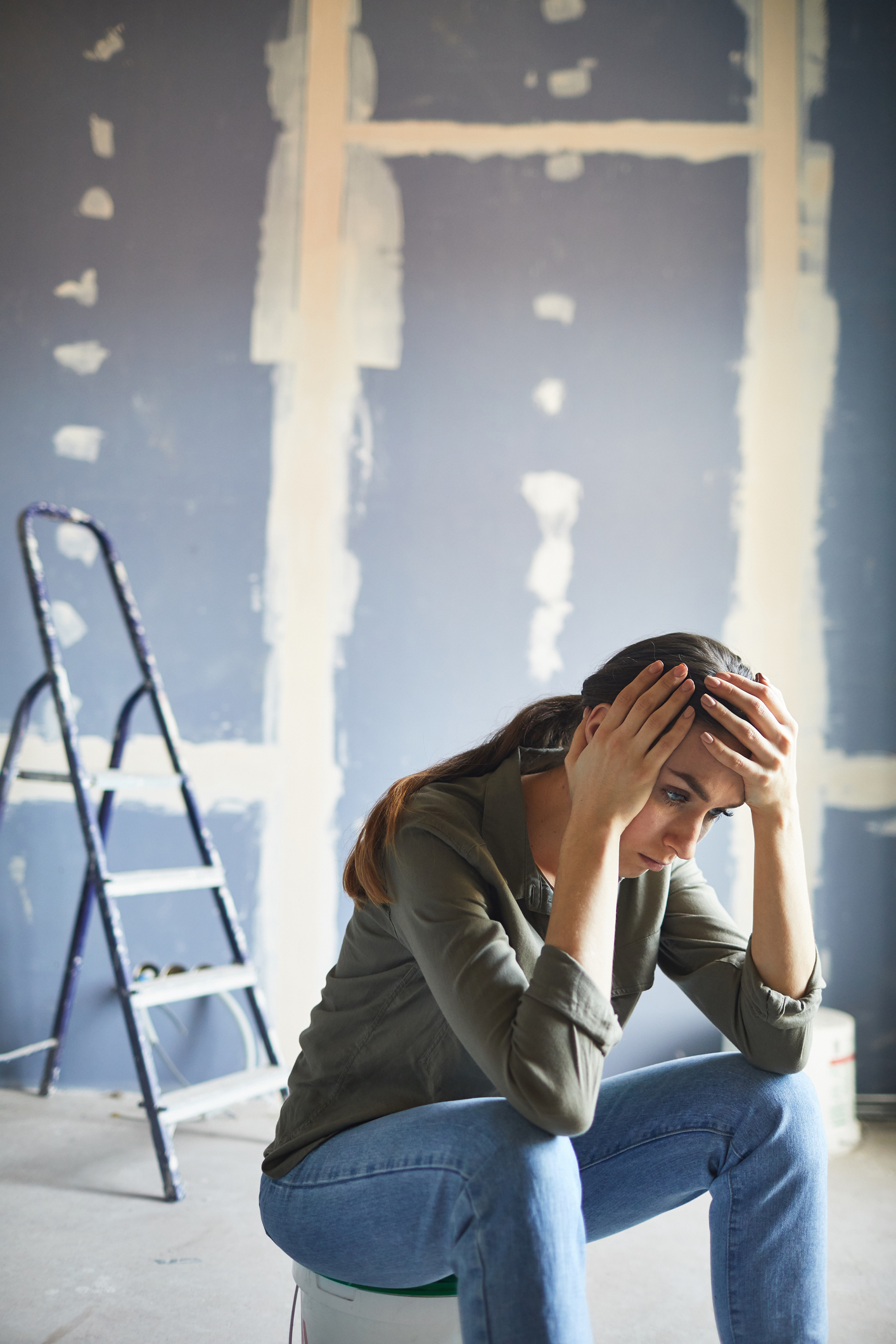 13
44% of homeowners had one or more home improvements planned for the first half of 2022 that they did not complete.
Did you have home improvements planned for the first half of 2022 that you did not complete?
14
The pressure of inflation on day-to-day items was noted as at least somewhat influential on the decision to defer home improvements by 93% of those who did so.
How influential were the following on your decision to not make the home improvements you had planned for the first half of 2022?
15
Price increases in building materials were also noted as at least slightly influential for 96% who chose to delay a home improvement project.
How influential were the following on your decision to not make the home improvements you had planned for the first half of 2022?
16
Sentiment seems to be improving; however, 50% of those who delayed a project expect to complete the work this fall or winter and only 13% are unsure when the work will be completed.
Which of the following best describes when you’ll complete the home improvements you had planned for the first half of 2022 but delayed?
17
More than half of homeowners began the year with improvements planned for this coming fall and winter.
At the beginning of the year did you have plans for home improvements to complete this fall and winter?
18
Only 18% feel they have to delay one or more of their planned improvements but 36% report they will proceed but look for places to reduce the cost.
Which of the following best describes the approach you’ll take to the home improvements you had planned for this fall and winter?
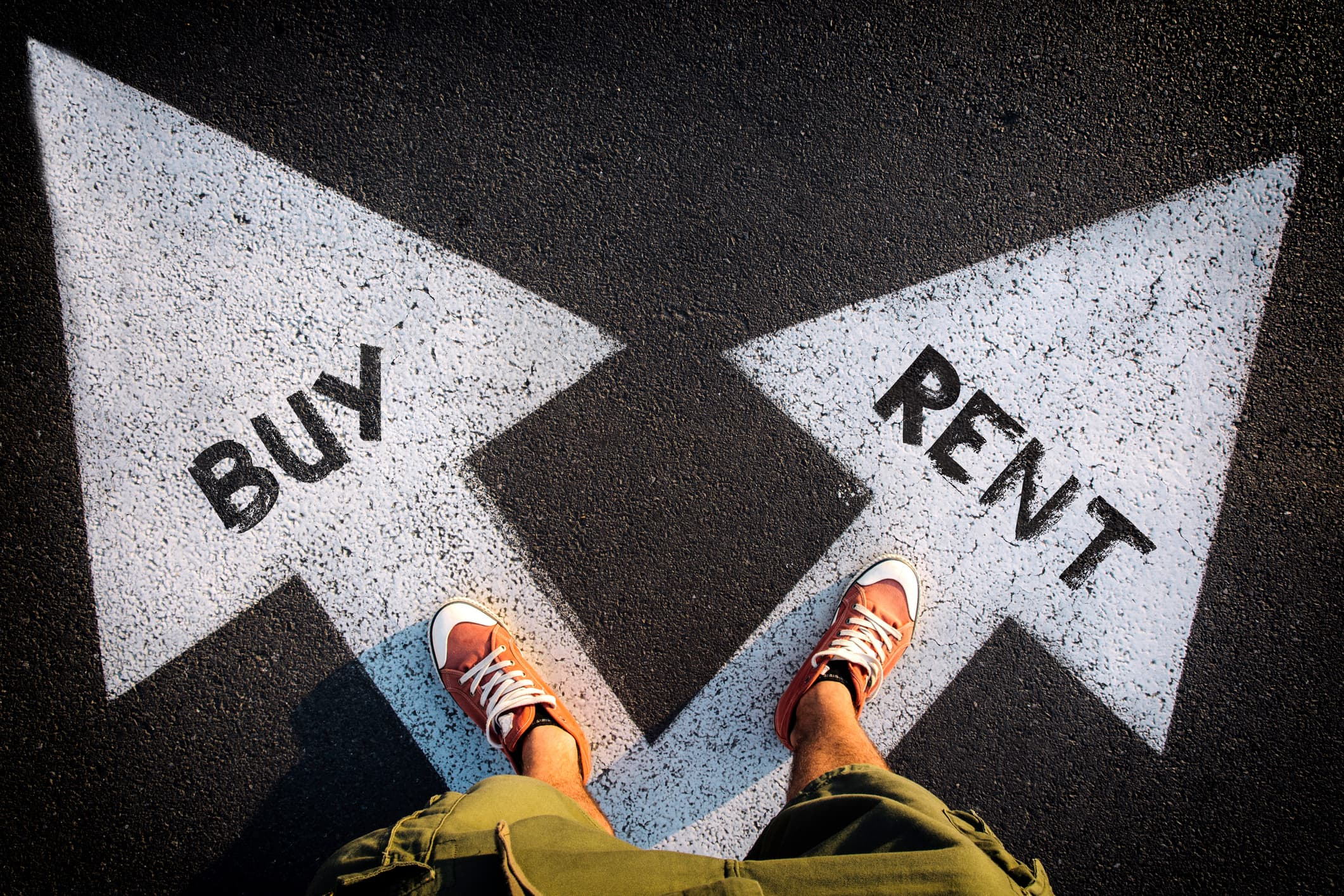 19
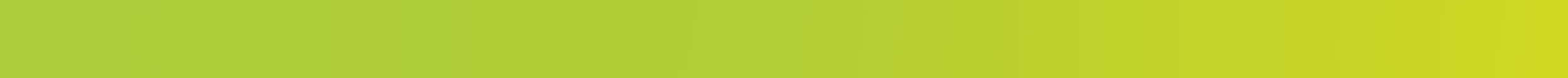 Renters’ dilemma
20
Among the respondents who rent, 51% saw an increase in their rental costs in the past year.
Has your rent increased in the past year?
21
The median increase was approximately 8% but 15% of respondents reported increases of 16% or more.
How much did your rent go up?
22
24% of those faced with increases had to relocate because they couldn’t afford the proposed increase.
Were you able to afford the rent increase or did you have to move?
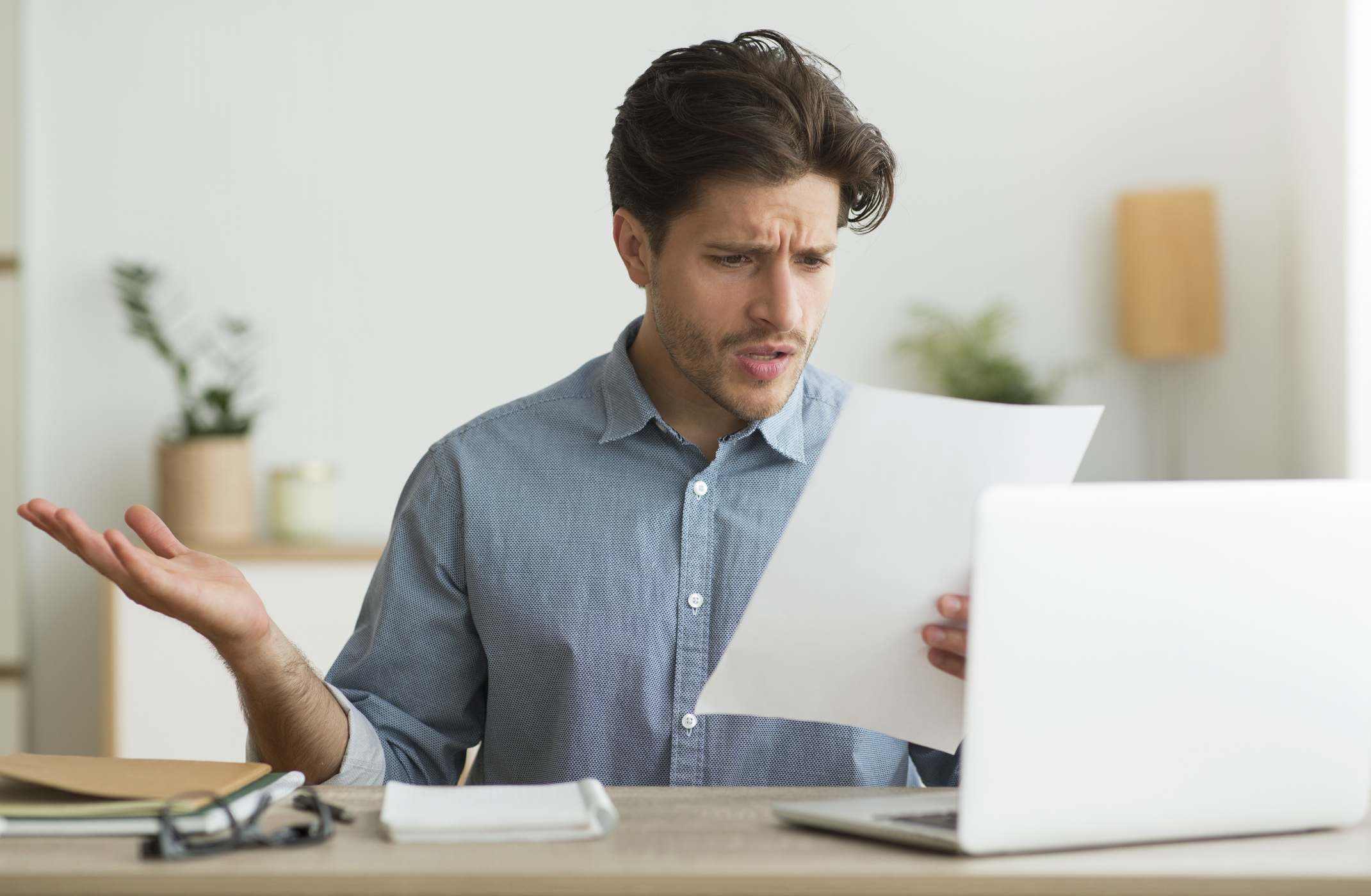 23
Among those who saw an increase, 73% feel the amount of the increase wasn’t justified.
Did you feel the rent increase you received was fair?
24
Nearly 6 renters in 10 expect their rent to go up in the coming year.
Do you expect there will be an increase in your rent in the coming year?
25
A significant majority (79%) expect the increase to be 10% or less but more than 1 renter in 10 anticipates their rent will increase 16% or more.
How much do you expect your rent to increase?
26
As a result of the anticipated rent increase, 27% of respondents feel they’ll have to relocate while 48% feel they’ll need to change spending or saving behaviors.
Can you afford the rent increase you expect to get in the coming year?
27
Of the current renters, 76% hope to own a home someday.
Do you plan to own a home someday?
28
For most who aspire to homeownership, it’s not on their horizon. Only 34% expect to be able to buy in the next 2 years. The biggest obstacles people report as very or extremely influential are rising home prices (70%) and interest rates (65%).
How long do you think it will be before you will be able to purchase a home?
29
72% of homeowners feel their home has appreciated in the past two years.
Despite all the press about a housing crash, only 19% feel their home value will decline in the coming year while 49% feel it will increase.
Given the appreciation of homes over the past two years it not surprising that 76% of respondents view their home as an investment while only 16% consider it an expense.
Given the perception of home as an investment, it’s somewhat surprising that 32% of respondents are more inclined to just fix things when they break rather than doing maintenance on a schedule.
Only 1 homeowner in 5 sees their home primarily as a gathering spot. More than two-thirds (68%) see it as a place to get away.
Only 38% of respondents feel totally satisfied with their home while 61% feel their space needs improvements.
Many of the improvements people have in mind go beyond simple things like paint. 35% feel the layout of their home needs improvements.
Summary
Homeowners
30
44% of homeowners had one or more home improvements planned for the first half of 2022 that they did not complete.
The pressure of inflation on day-to-day items was noted as at least somewhat influential on the decision to defer home improvements by 93% of those who did so.
Price increases in building materials were also noted as at least slightly influential for 96% who chose to delay a home improvement project.
Sentiment seems to be improving; however, 50% of those who delayed a project expect to complete the work this fall or winter and only 13% are unsure when the work will be completed.
More than half of homeowners began the year with improvements planned for this coming fall and winter.
Only 18% feel they have to delay one or more of their planned improvements but 36% report they will proceed but look for places to reduce the cost.
Summary
Homeowners – cont.
31
Among the respondents who rent, 51% saw an increase in their rental costs in the past year.
The median increase was approximately 8% but 15% of respondents reported increases of 16% or more.
24% of those faced with increases had to relocate because they couldn’t afford the proposed increase.
Among those who saw a rent increase, 73% feel the amount wasn’t justified.
Nearly 6 renters in 10 expect their rent to go up in the coming year.
A significant majority (79%) expect the increase to be 10% or less but more than 1 renter in 10 anticipates their rent will increase by 16% or more.
As a result of the anticipated rent increase, 27% of respondents feel they’ll have to relocate while 48% feel they’ll need to change spending or saving behaviors.
Of the current renters, 76% hope to own a home someday.
For most who aspire to homeownership, it’s not on their horizon. Only 34% expect to be able to buy in the next 2 years. The biggest obstacles people report as very or extremely influential are rising home prices (70%) and interest rates (65%).
Summary
Renters’ dilemma